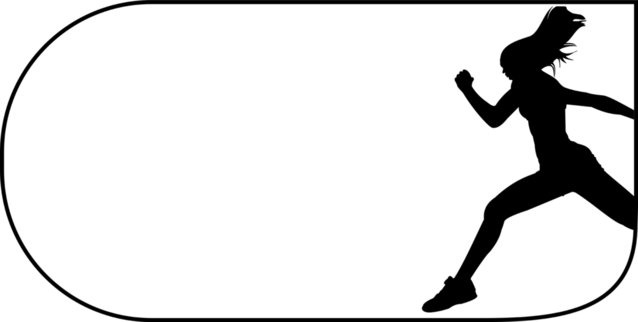 Úvod do výživyENERGIE A POHYB
Bc. Eva Hvorecká
31.10.2016
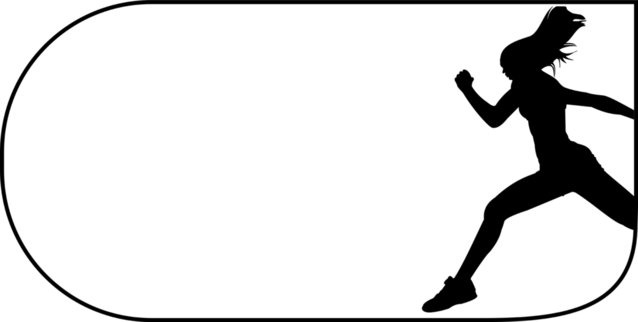 Energie (E)
V organismu uložena ve formě chemických vazeb 			   makroergních sloučenin
Štěpením vazeb se energie uvolňuje 
    - v rámci svalu je chemická E přeměněna na mechanickou
      a tepelnou
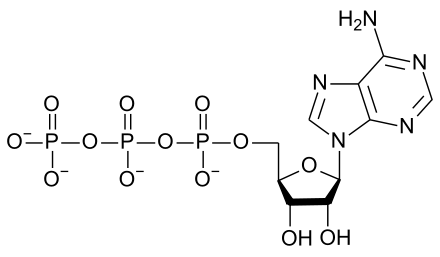 ATP - adenosintrifosfát
Energetická dostupnost
Energy availibility
Energetická bilance
Energy balance
energetický příjem

energie vydaná na pohybovou aktivitu

Doporučení EA  45 kcal/kg FFM/den

EA<30 kcal/kg FFM/den 
…negativní ovlivnění výkonnosti a zdravotního stavu
energetický příjem (EP) 
 
energetická výdej (EV)

	EP>EV …pozitivní
	EP<EV …negativní
	EP=EV …v rovnováze
Energetický příjem
Osoba – 70 kg

S  280 g/den x 17 kJ= 4760 kJ/den
B  84 g/den x 17 kJ= 1428 kJ/den
T  70 g/den x 38 kJ= 2660 kJ/den
Sacharidy
4 kcal/g
17 kJ/g
50-60 %
Bílkoviny
4 kcal/g
17 kJ/g
10-15 %
Vláknina
2 kcal/g
8,4 kJ/g
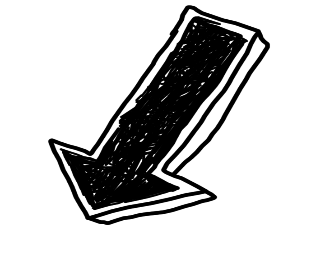 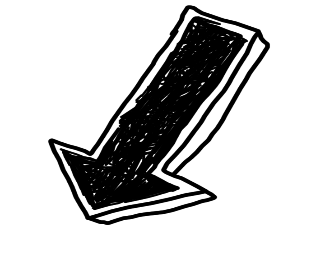 Tuky
9 kcal/g
38 kJ/g
<30 %
Alkohol
7 kcal/g
29 kJ/g
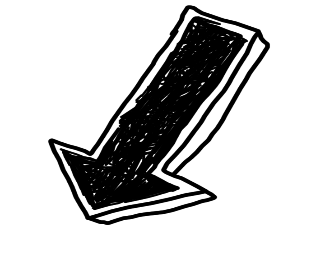 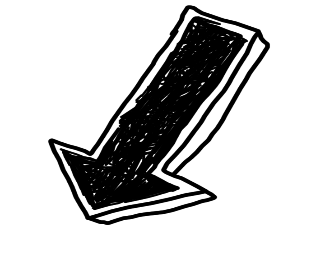 1 kcal = 4,184 kJ
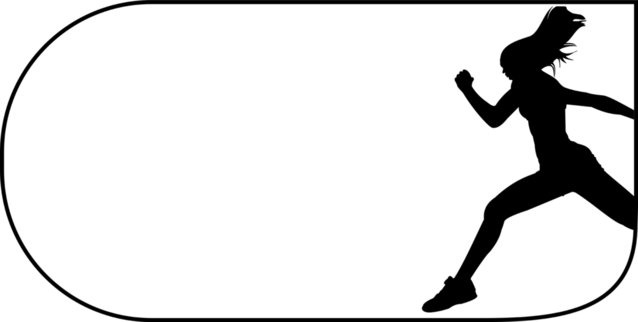 Doporučený příjem energie (EP)u osob s optimálním BMI a odpovídající tělesnou aktivitou
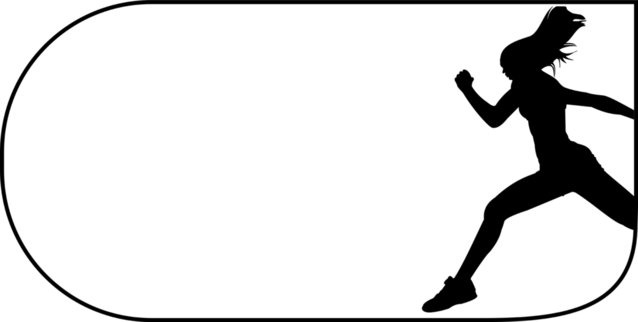 Energetický výdej
Bazální metabolismus, BMR (klidový metabolismus, RMR)
50 – 70 % (+10 %)
Termický efekt stravy
10 %
Fyzická aktivita
10 – 15 % - sedavý styl života
>50 % - sportovci
Adaptivní termogeneze
2 %?
= CELKOVÝ ENERGETICKÝ VÝDEJ
Bazální metabolismus
Orgány – 5 % tělesné hmotnosti a až 60 % bazálního metabolismu
Faktory ovlivňující BMR (RMR)
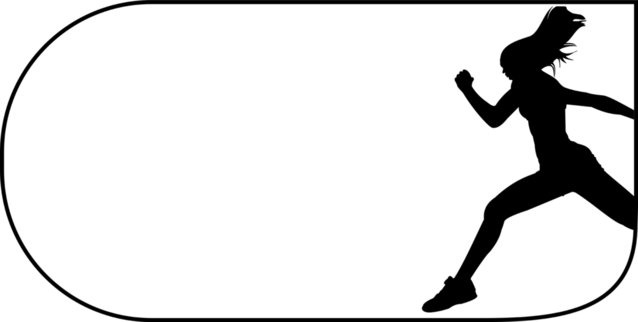 Genetika
Věk
Pohlaví
Hmotnost
Složení těla (tuková tkáň x svalová tkáň)
Celkový stav (menstruační cyklus, onemocnění, stres,
   „stavy“ po tréninku,…)
Energetický výdej při fyzické aktivitě (FA)
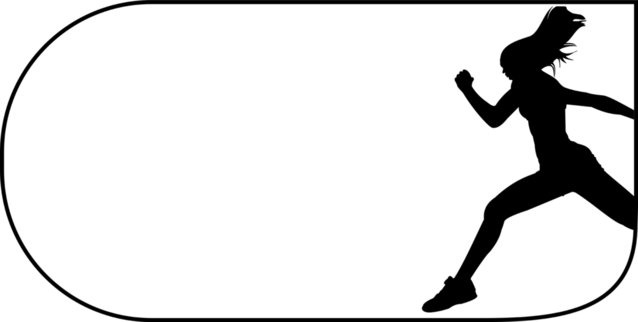 400 kJ/den – 13 000 kJ/den
Sportovní aktivity
Běh
Kolo
Plavání
Posilování
Lyžování
Fotbal
…
Běžné denní aktivity
Čištění zubů
Vaření
Uklízení
Nakupování
Sledování TV
Žvýkání žvýkačky
…
Faktory ovlivňující EV při FA
Typ, intenzita a trvání fyzické aktivity
Trénovanost
Hmotnost, složení těla
Energetický výdej při fyzické aktivitě
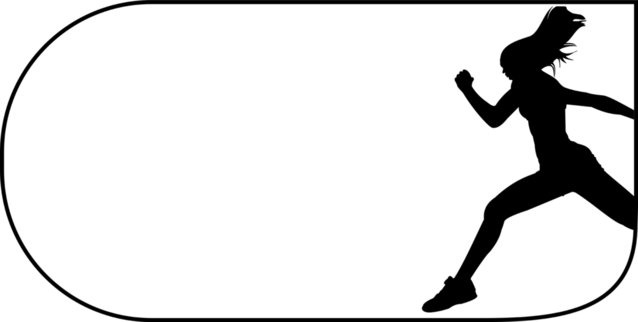 (Wildman, 2004)
Energetický výdej při fyzické aktivitě
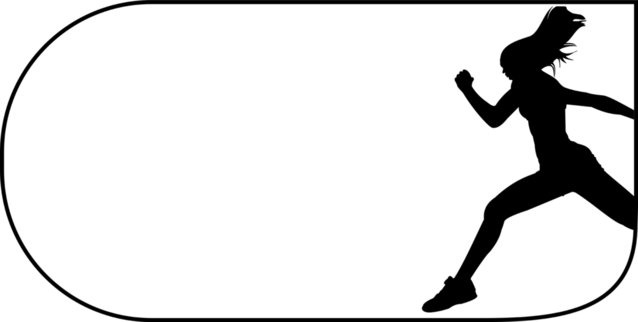 Úkol:
1) Vypočítejte energetický výdej 70kg jedince 
při 60 minutovém běžeckém tréninku o rychlosti 
16 km/hod, převeďte na kJ.

2) Vypočítejte energetickou spotřebu u stejné osoby 
při 60 minutovém učení, převeďte na kJ.
Energetický výdej při fyzické aktivitě
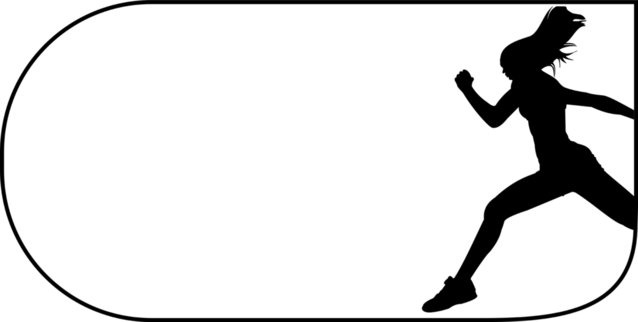 (Wildman, 2004)
Energetický výdej při fyzické aktivitě
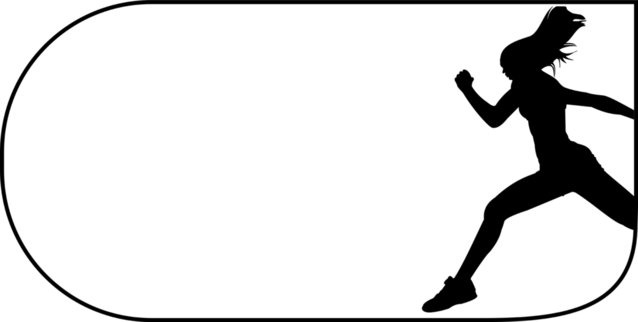 Úkol – výsledek:
1) Vypočítejte energetický výdej 70kg jedince 
při 60 minutovém běžeckém tréninku o rychlosti 
16 km/hod, převeďte na kJ.
17,1 x 60 = 1 026 kcal 
1 026 x 4,2 = 4 293 kJ

2) Vypočítejte energetickou spotřebu u stejné osoby 
při 60 minutovém učení, převeďte na kJ.
1,7 x 60 = 102 kcal 
102 x 4,2 = 427 kJ
Energetický výdej při fyzické aktivitě
2 500 kcal/den
=
10 500 kJ/den
13 000 kcal/den
=
54 600 kJ/den
!!!
(Jeukendrup, 2015)
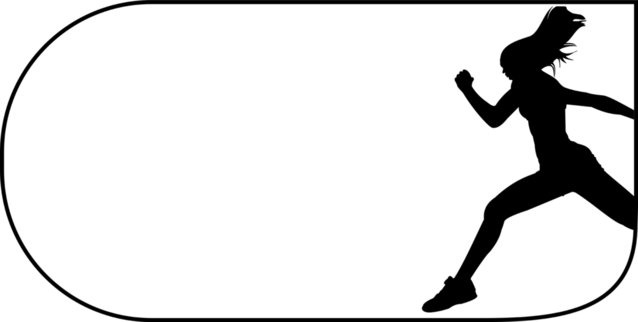 Měření energetického výdeje
Nepřímá kalorimetrie
Měření spotřeby O2 a výdeje CO2
1 litr O2 odpovídá 19,86 kJ (4,81 kcal)
Laboratorní podmínky

Double labeled water (dvojitě značená voda)
Podání vody značené izotopy a sledování eliminace CO2
Bez nutnosti laboratorních podmínek
Pouze sběr moči
Finančně náročné
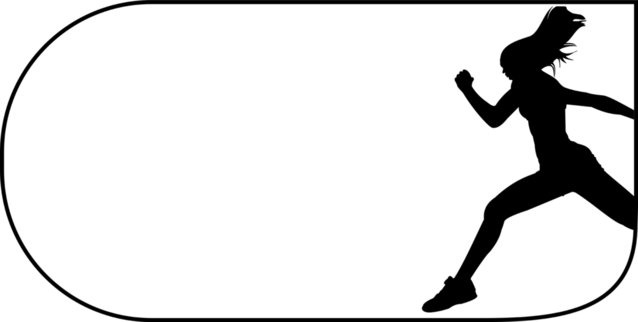 Rovnice pro odhad klidového metabolismu (kcal/den)
Harris-Benedict (1919)
muži: 66,47 + 13,75 x hmotnost (kg) + 5 x výška (cm) – 6,76 x věk
ženy: 655,1 + 9,56 x hmotnost + 1,85 x výška – 4,68 x věk
Cunningham (1980)
500 + (22 x LBM)			LBM…lean body mass (kg)

Mifflin et al. (1990)
(9,99 x hmotnost) + (6,25 x výška) – (4,92 x věk)+ (166 x 1 (muži),0 (ženy)) – 161
Owen et al. (1986, 1987)
WHO (1985)
Rovnice pro odhad klidového metabolismu - srovnání
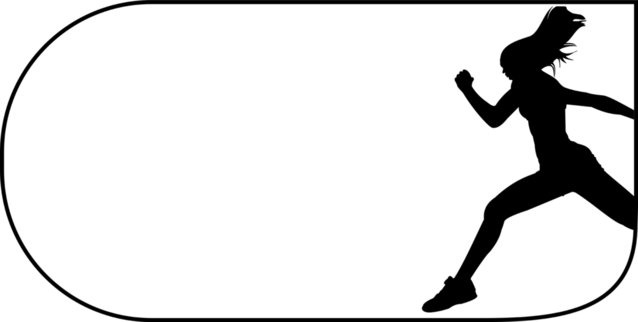 Úkol:
Vypočítejte si klidový metabolismus pomocí 
rovnice Harris-Benedict.

muži: 66,47 + 13,75 x hmotnost (kg) + 5 x výška (cm) – 6,76 x věk
ženy: 655,1 + 9,56 x hmotnost + 1,85 x výška – 4,68 x věk


655,1 + (9,56 x 50) + (1,85 x 158) – (4,68 x 27) = 
655,1 + 478 + 292,3 – 126,36 = 1299 kcal/den = 5456 kJ/den
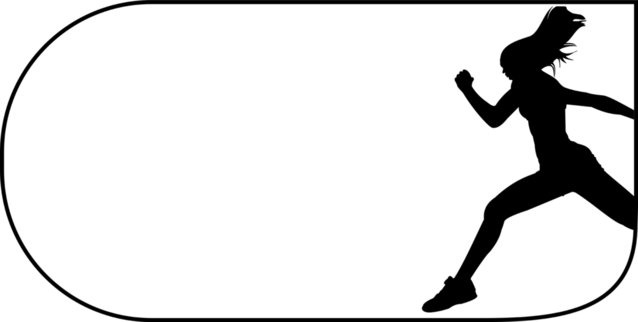 Faktor fyzické aktivity pro výpočet celkového energetického výdeje
(Burke, 2010)
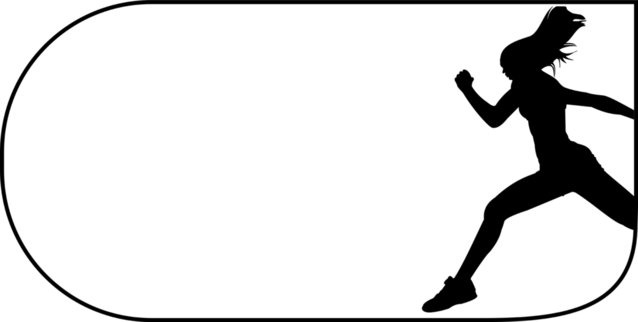 Faktor fyzické aktivity pro výpočet celkového energetického výdeje
(Wildman, 2004; Bernaciková, 2013)
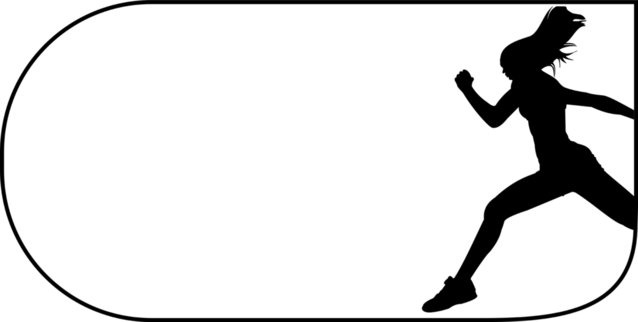 Úkol:
Výsledek vašeho klidového metabolismu 
z předchozího příkladu vynásobte faktorem 
fyzické aktivity, která odpovídá vaší denní činnosti.
Tzn. vypočítejte váš celkový energetický výdej.


5456 x 1,8 = 9 821 kJ/den
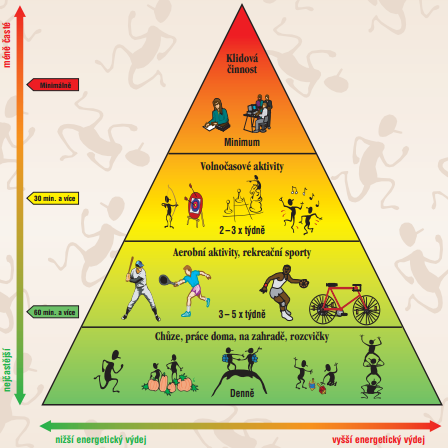 Děkuji za pozornost…
Literatura:
BURKE, Louise a Vicki DEAKIN, ed. Clinical sports nutrition. 4. ed. North Ryde, NSW: McGraw-Hill Education Medical, 2010. ISBN 978-0-07-027720-5. 
LOUCKS, Anne B., Bente KIENS a Hattie H. WRIGHT. Energy availability in athletes. Journal of Sports Sciences [online]. 2011, roč. 29, č. sup1, s. S7–S15. ISSN 0264-0414, 1466-447X. Dostupné z: doi:10.1080/02640414.2011.588958
MAHAN, L. Kathleen, Sylvia ESCOTT-STUMP, Janice L. RAYMOND a Marie V. KRAUSE, ed. Krause’s food & the nutrition care process. 13th ed. St. Louis, Mo: Elsevier/Saunders, 2012. ISBN 978-1-4377-2233-8. 
WILDMAN, Robert E. C. a Barry S. MILLER. Sports and fitness nutrition. Australia ; Belmont, CA: Thomson/Wadsworth, 2004. ISBN 978-0-534-57564-9. 
DEUTSCHE GESELLSCHAFT FÜR ERNÄHRUNG a VÝŽIVASERVIS (FIRMA). Referenční hodnoty pro příjem živin. Praha: Společnost pro výživu, 2011. ISBN 978-80-254-6987-3. 
EFSA sets average requirements for energy intake | European Food Safety Authority [online]. [vid. 2016-10-31]. Dostupné z: http://www.efsa.europa.eu/en/press/news/130110
Jeukendrup - Trusted sports nutrition advice & exercise science news. Jeukendrup - Trusted sports nutrition advice & exercise science news [online]. [vid. 2016-10-10]. Dostupné z: http://www.mysportscience.com/single-post/2015/07/13/Which-sport-or-event-has-the-most-extreme-energy-expenditure